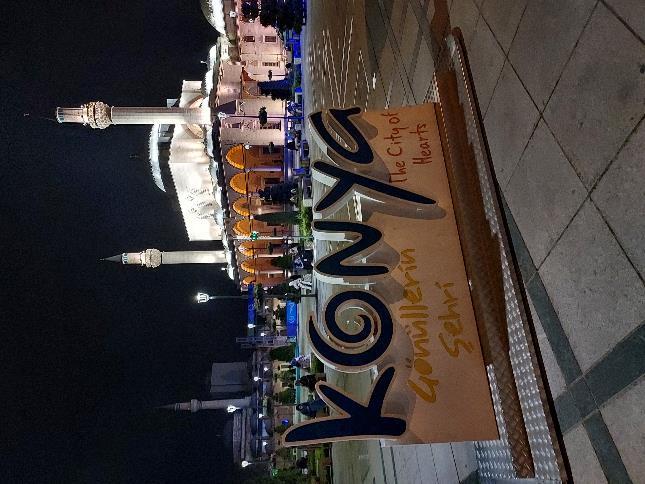 Photo Album
“AUTISM - They are on of us” 
2019-1-TR01-KA201-077188
Final TPM Konya - TÜRKİYE 
17-18 August 2022
by gabi
2019-1-TR01-KA201-077188
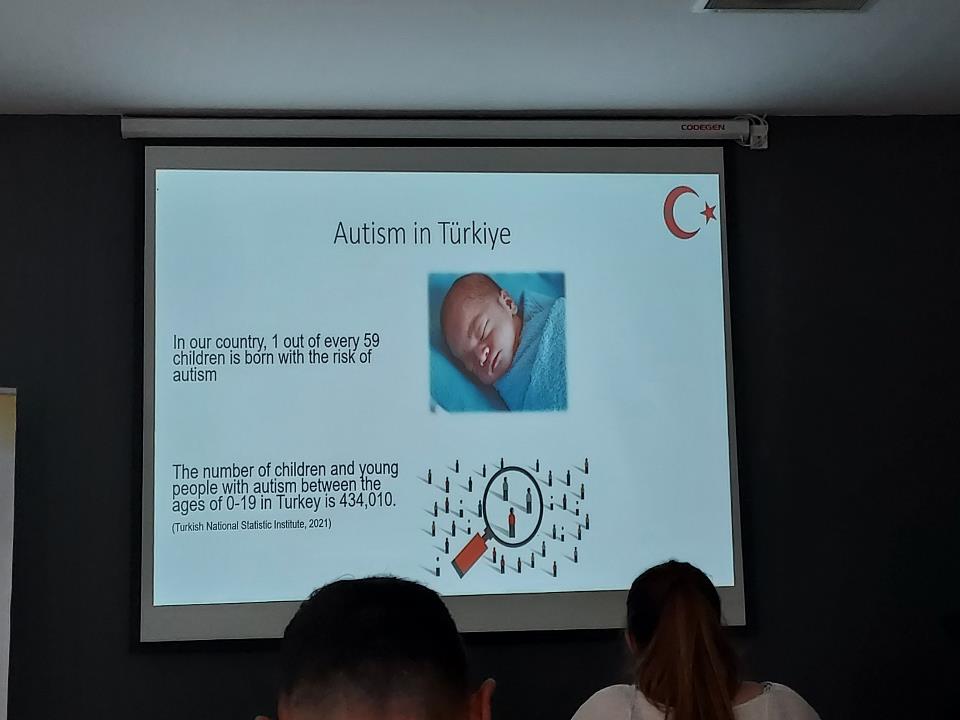 Diagnosis and placement process of individuals with autism in Turkye
2019-1-TR01-KA201-077188
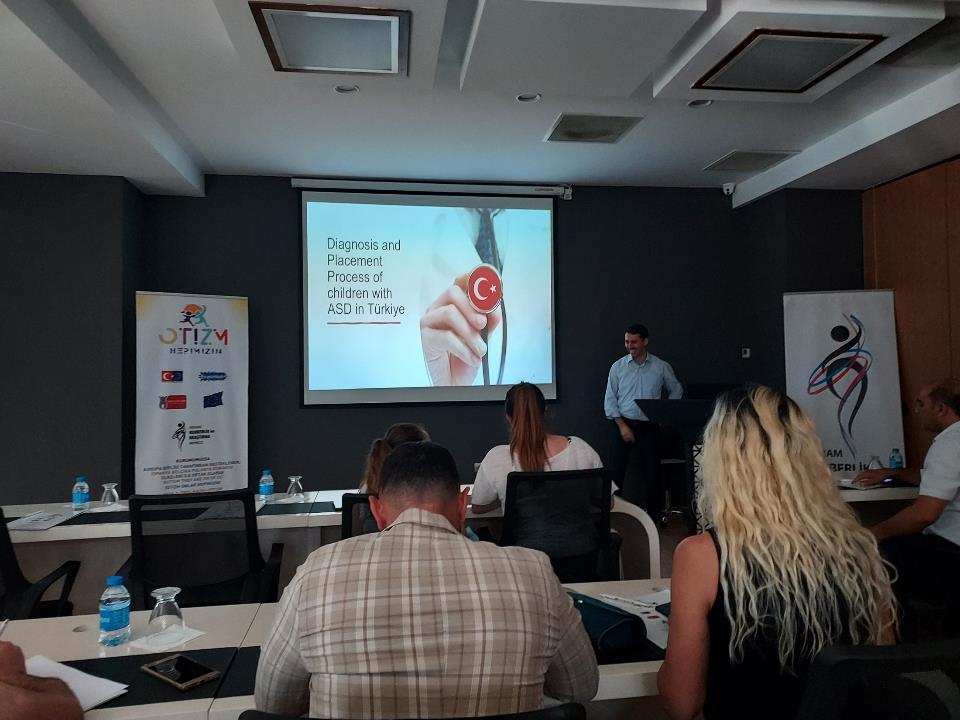 Information sharing on educational practices - Presentation of  work within the scope of “Autism, They Are All of Us” project
2019-1-TR01-KA201-077188
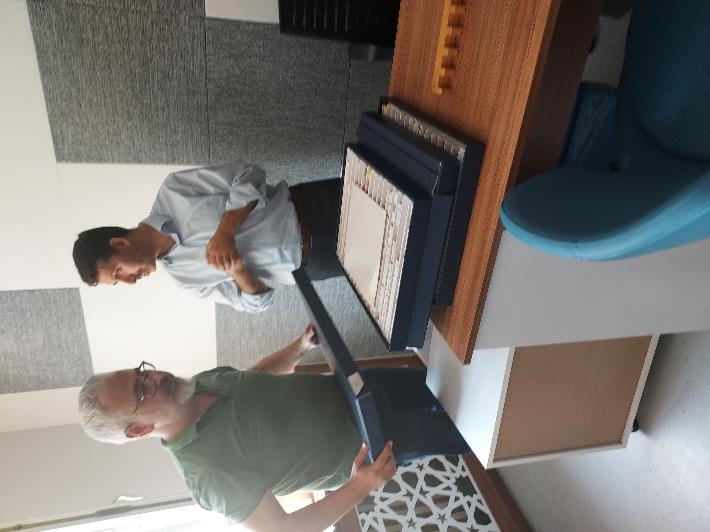 Visit to Meram Guidance Research Center
2019-1-TR01-KA201-077188
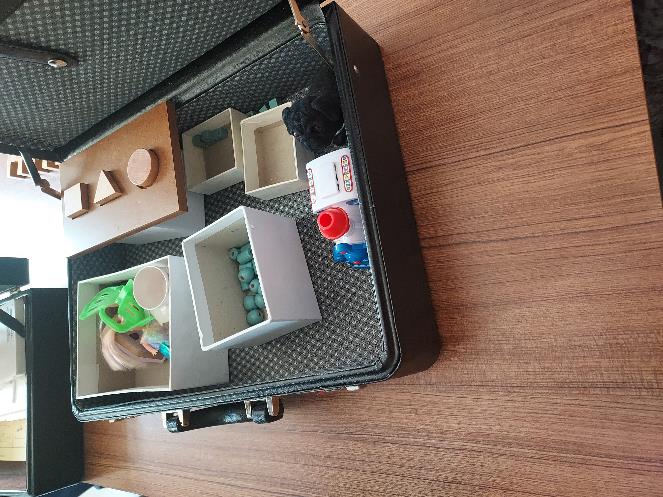 Meram Guidance Research Center Presentation
2019-1-TR01-KA201-077188
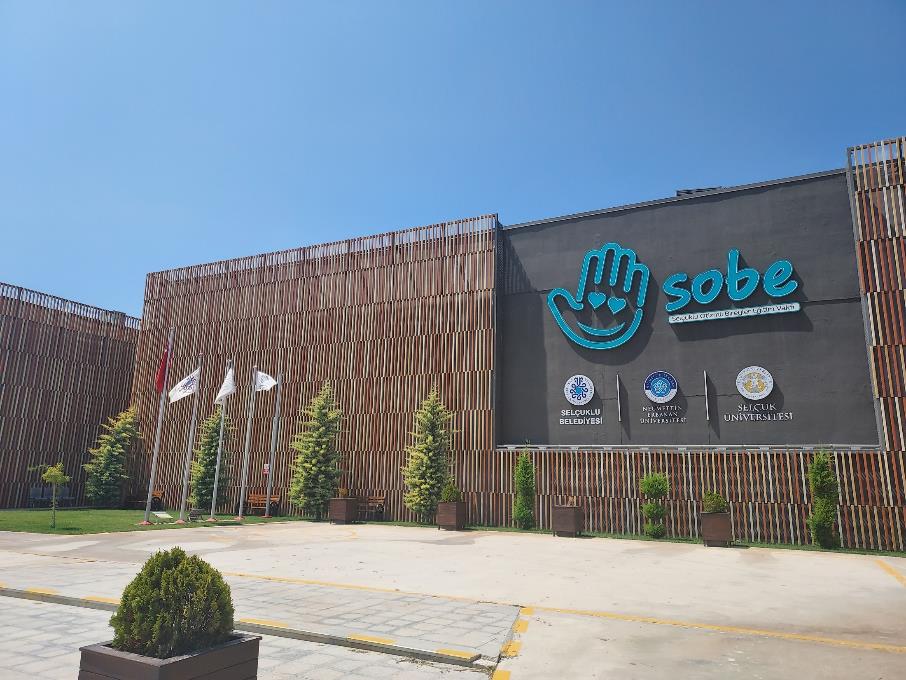 Visit to Selcuklu Autistic Individuals Education (SOBE) Foundation
2019-1-TR01-KA201-077188
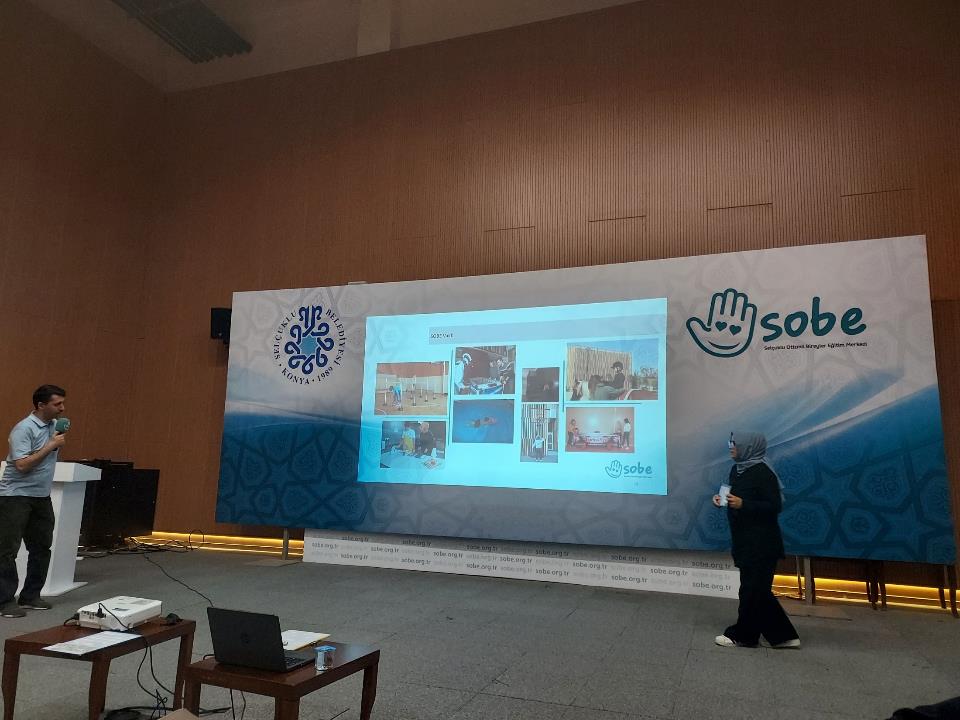 Visit to Selcuklu Autistic Individuals Education (SOBE) Foundation 

Obtaining information about individual education practices for individuals with autism

 Observing educational environments
2019-1-TR01-KA201-077188
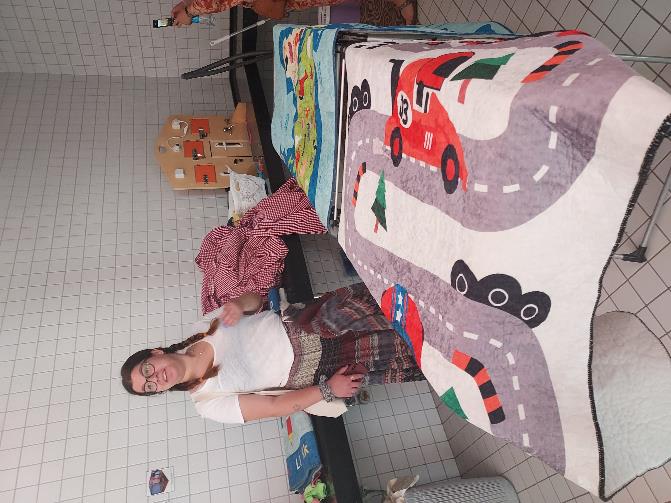 Visit to Selcuklu Autistic Individuals Education (SOBE) Foundation 

Obtaining information about individual education practices for individuals with autism

Observing educational environments
2019-1-TR01-KA201-077188
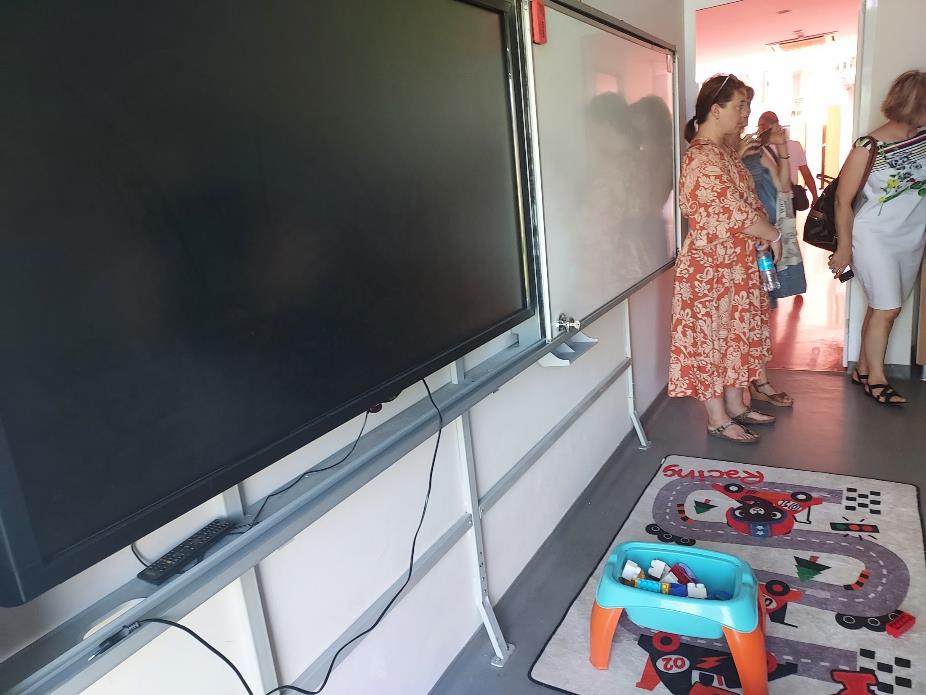 Visit to Selcuklu Autistic Individuals Education (SOBE) Foundation 

Obtaining information about individual education practices for individuals with autism

 Observing educational environments
2019-1-TR01-KA201-077188
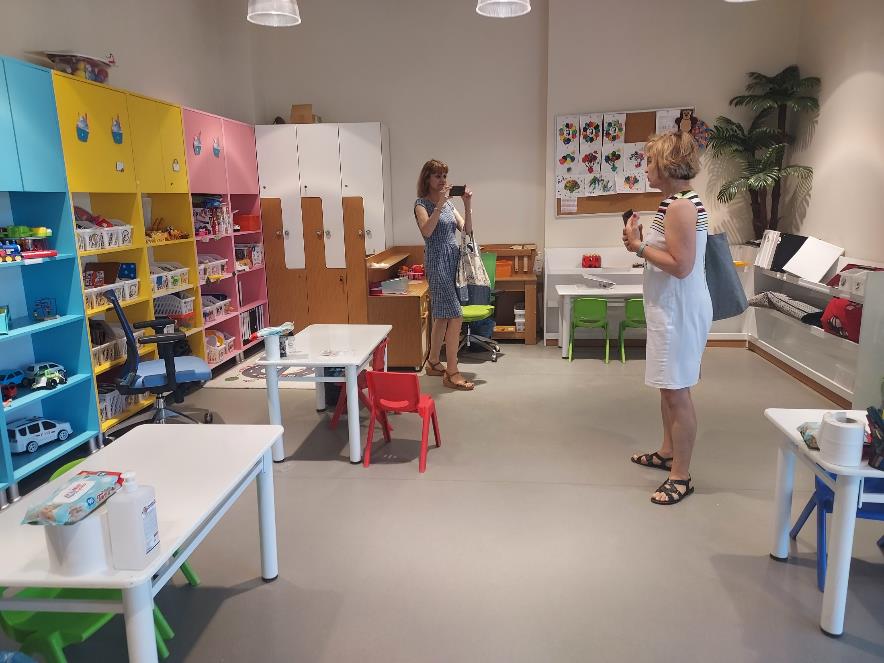 Visit to Selcuklu Autistic Individuals Education (SOBE) Foundation 

Obtaining information about individual education practices for individuals with autism

 Observing educational environments
2019-1-TR01-KA201-077188
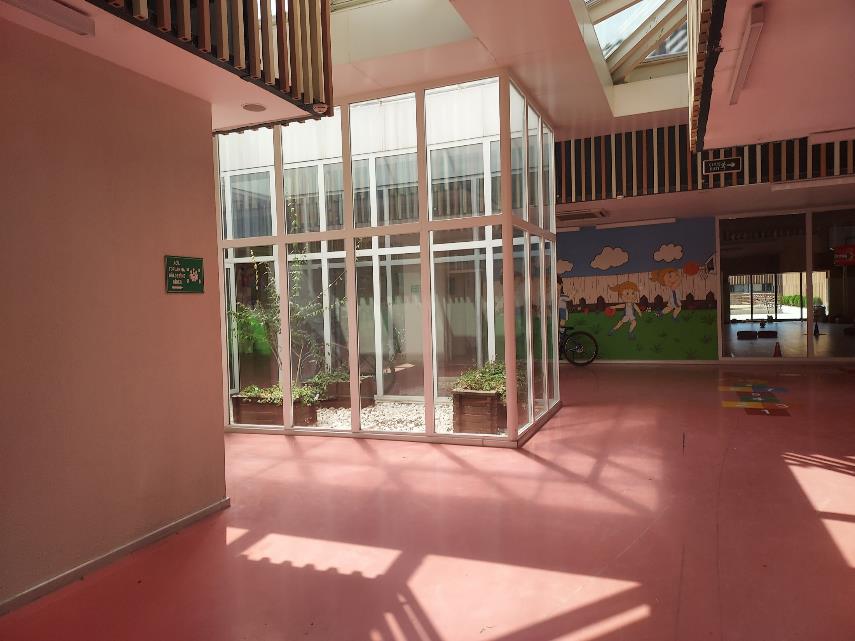 Visit to Selcuklu Autistic Individuals Education (SOBE) Foundation 

Obtaining information about individual education practices for individuals with autism

Observing educational environments
2019-1-TR01-KA201-077188
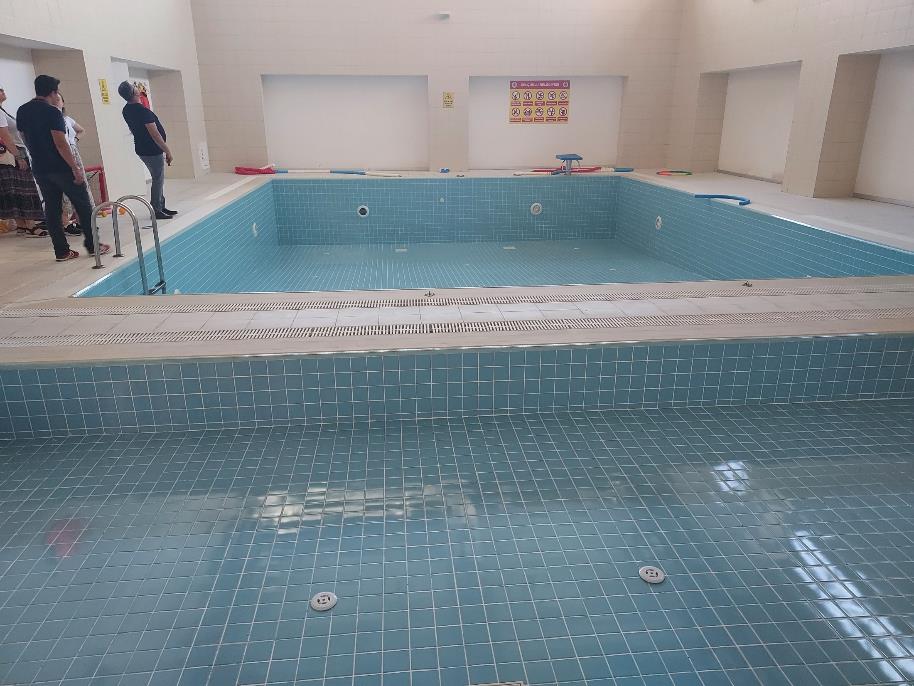 Visit to Selcuklu Autistic Individuals Education (SOBE) Foundation 

Obtaining information about individual education practices for individuals with autism

Observing educational environments
2019-1-TR01-KA201-077188
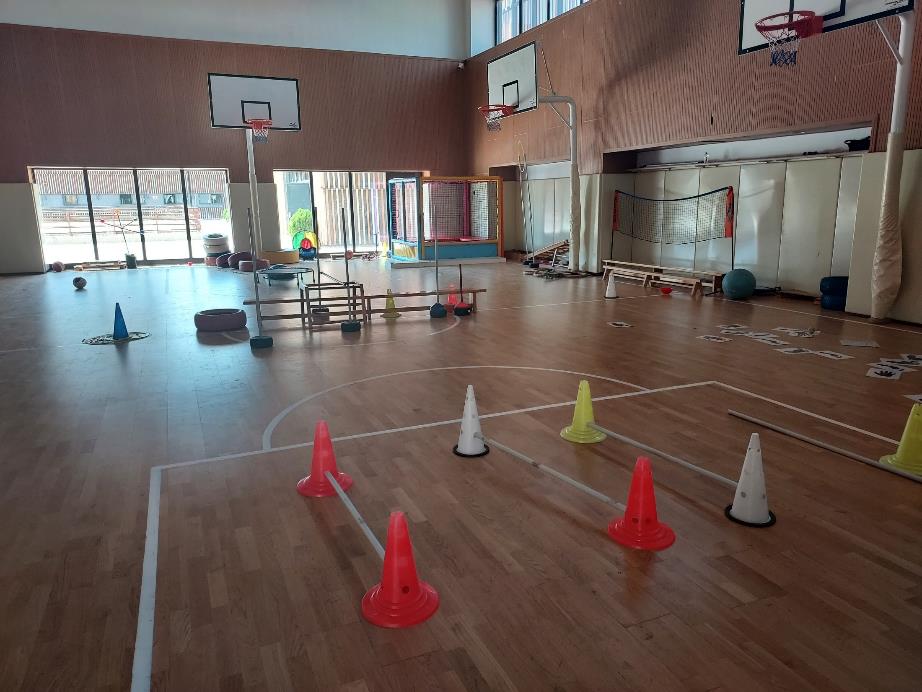 Visit to Selcuklu Autistic Individuals Education (SOBE) Foundation 

Obtaining information about individual education practices for individuals with autism

 Observing educational environments
2019-1-TR01-KA201-077188
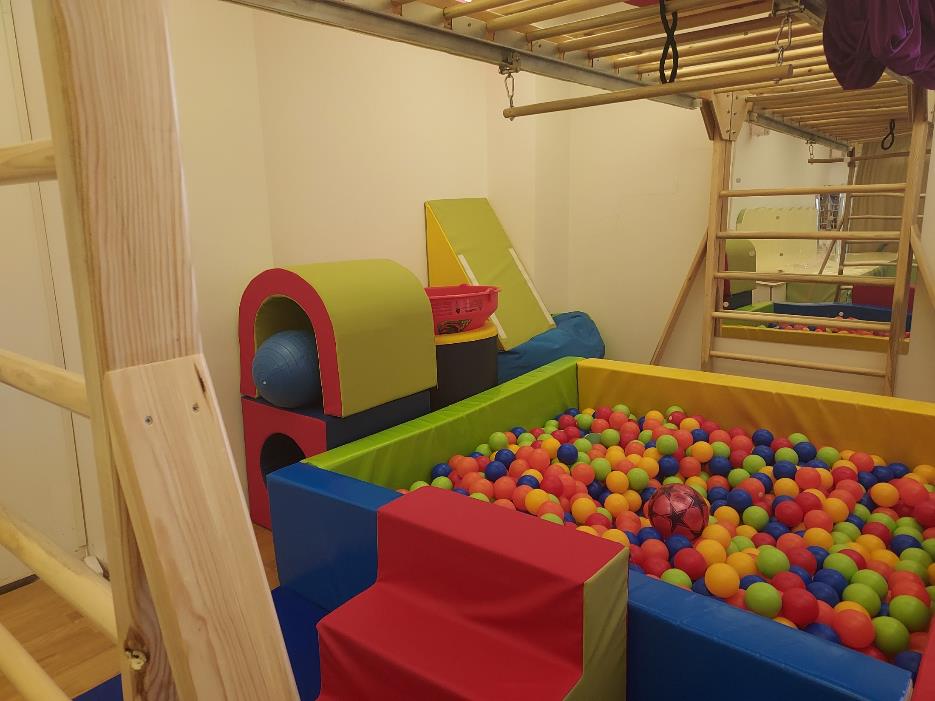 Visit to Selcuklu Autistic Individuals Education (SOBE) Foundation 

Obtaining information about individual education practices for individuals with autism

Observing educational environments
2019-1-TR01-KA201-077188
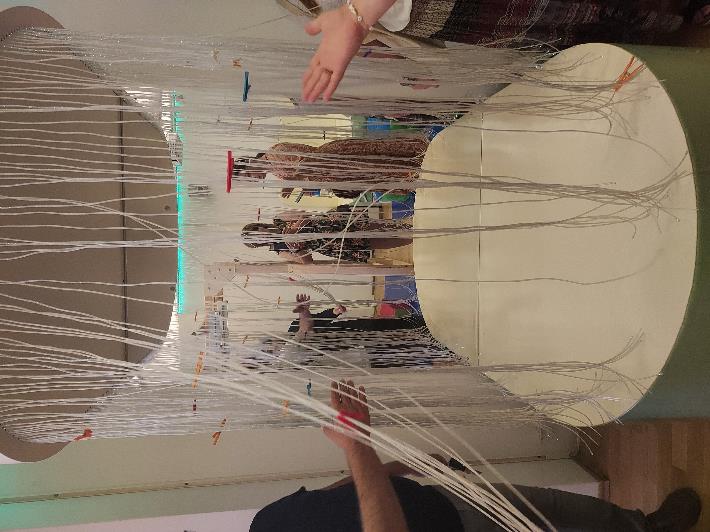 Visit to Selcuklu Autistic Individuals Education (SOBE) Foundation 

Obtaining information about individual education practices for individuals with autism

Observing educational environments
2019-1-TR01-KA201-077188
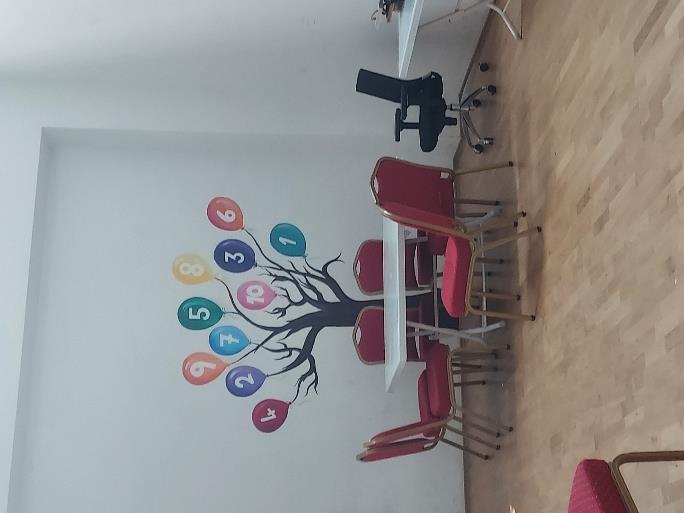 Visit to Selcuklu Autistic Individuals Education (SOBE) Foundation 

Obtaining information about individual education practices for individuals with autism

 Observing educational environments
2019-1-TR01-KA201-077188
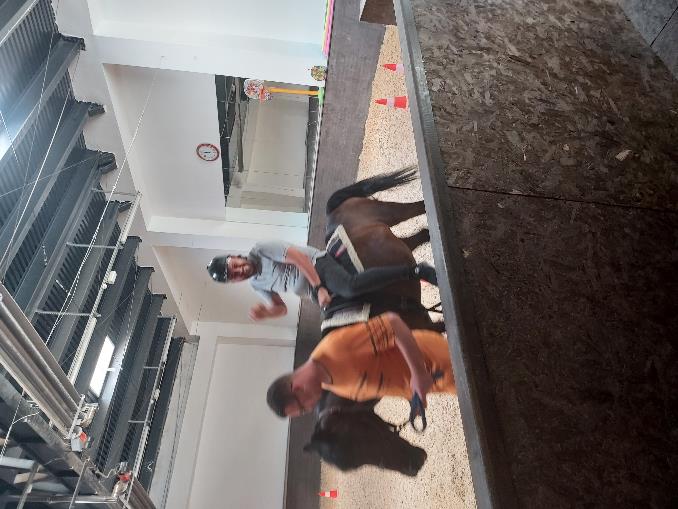 Visit to Selcuklu Autistic Individuals Education (SOBE) Foundation 

Obtaining information about individual education practices for individuals with autism

Observing educational environments
2019-1-TR01-KA201-077188
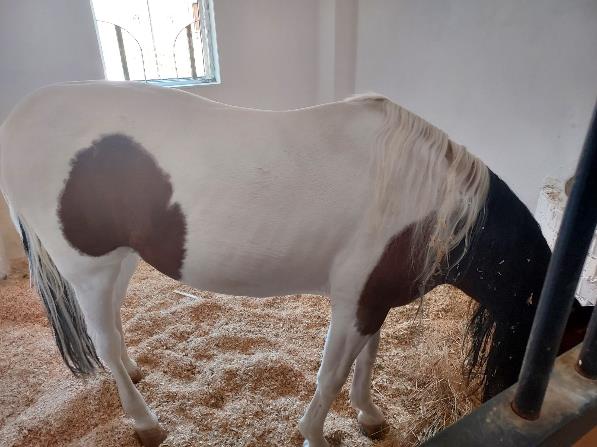 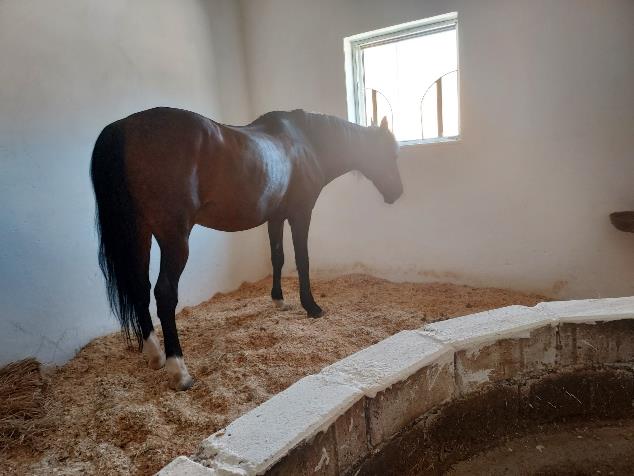 2019-1-TR01-KA201-077188
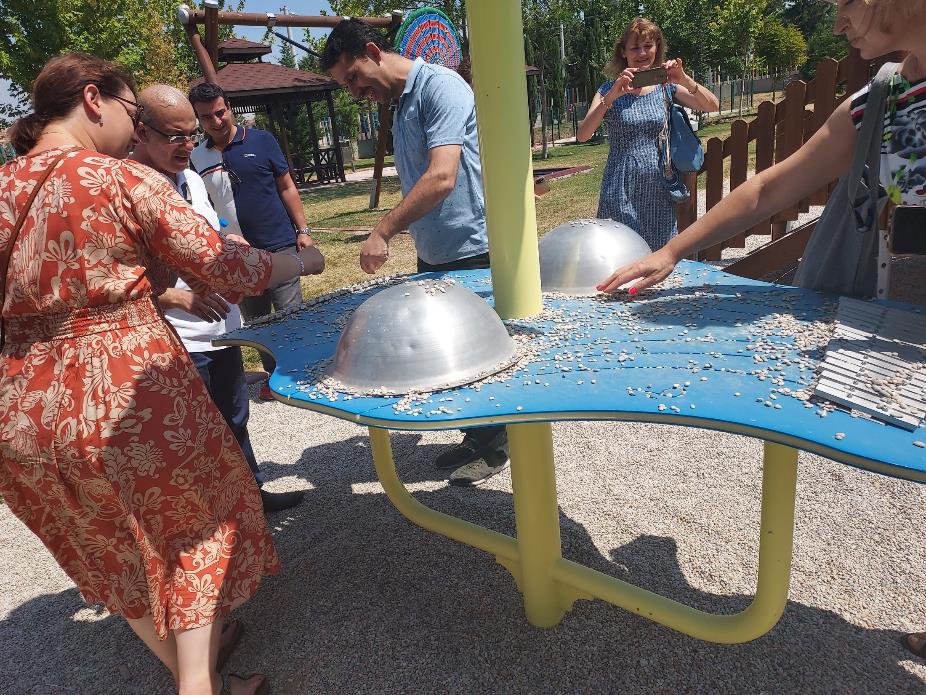 2019-1-TR01-KA201-077188
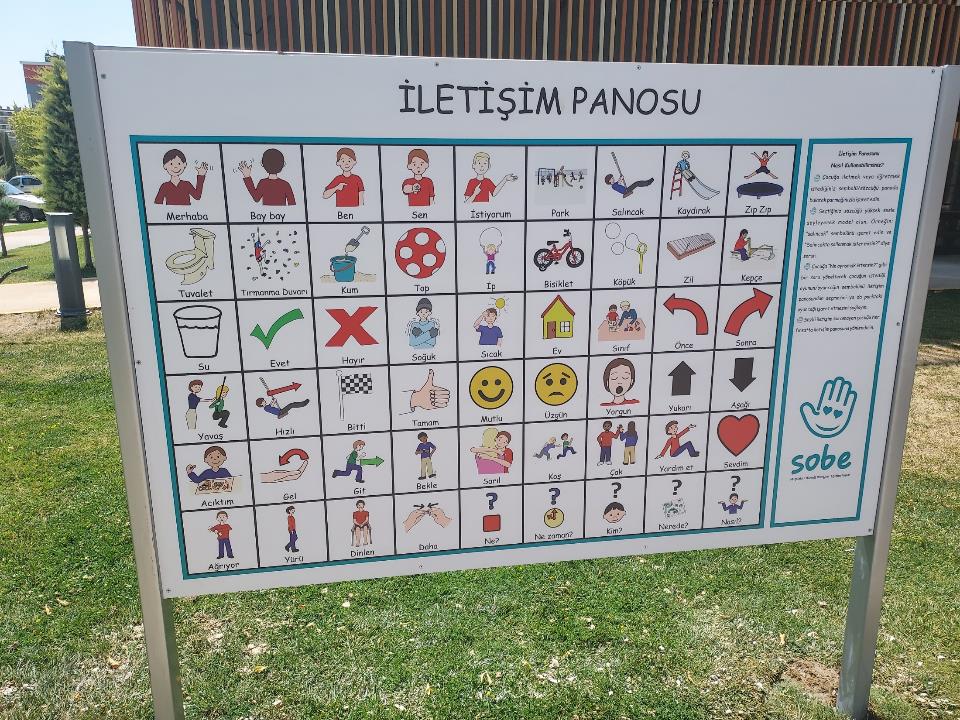 2019-1-TR01-KA201-077188
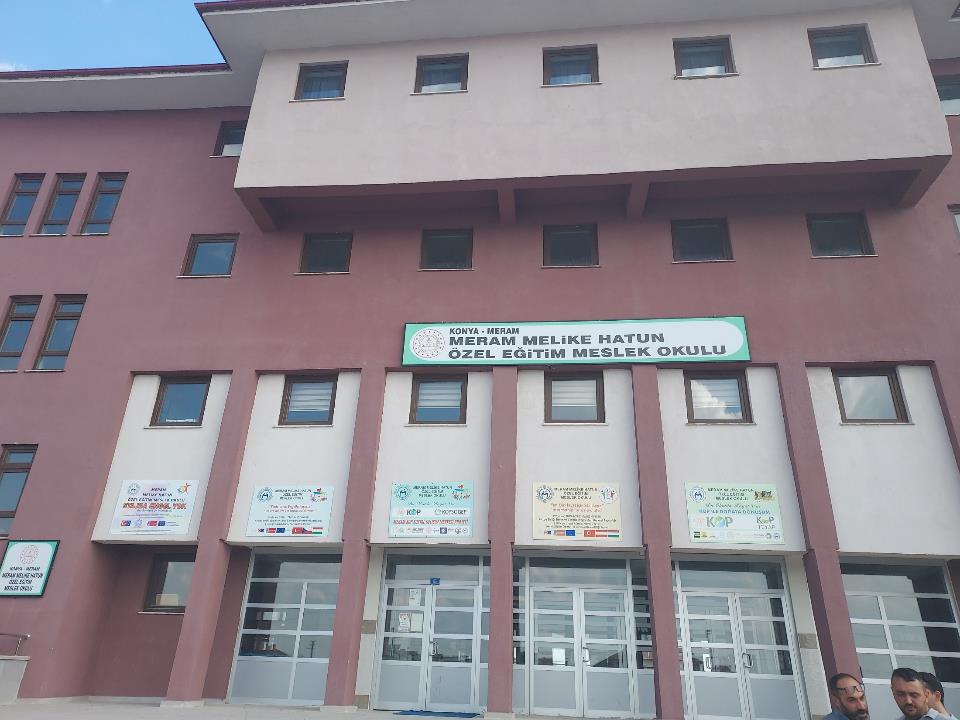 Visit to Meram Melike Hatun Special Education Vocational School
2019-1-TR01-KA201-077188
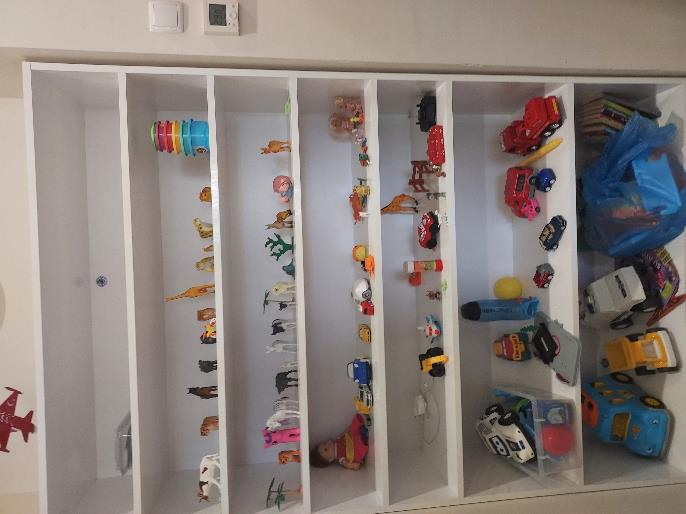 Visit to Meram Melike Hatun Special Education Vocational School – observing the vocational training of individuals with special educational needs
2019-1-TR01-KA201-077188
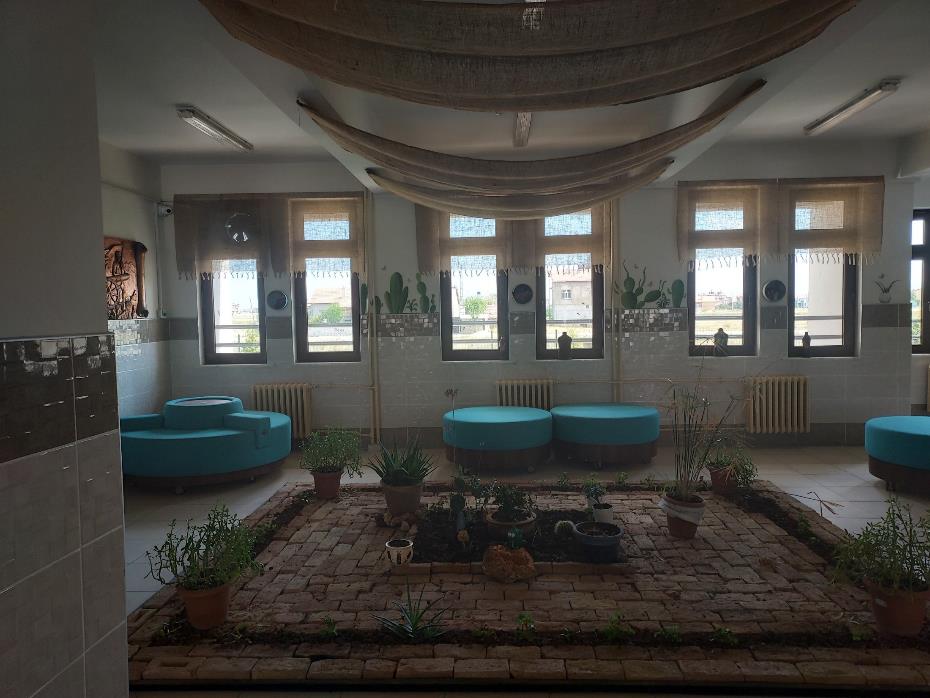 Visit to Meram Melike Hatun Special Education Vocational School

Waiting room for parents
2019-1-TR01-KA201-077188
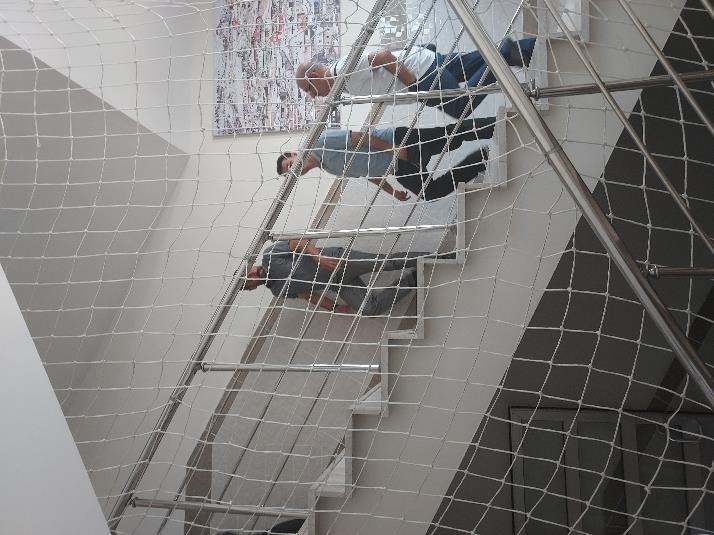 Visit to Meram Melike Hatun Special Education Vocational School – observing the vocational training of individuals with special educational needs
2019-1-TR01-KA201-077188
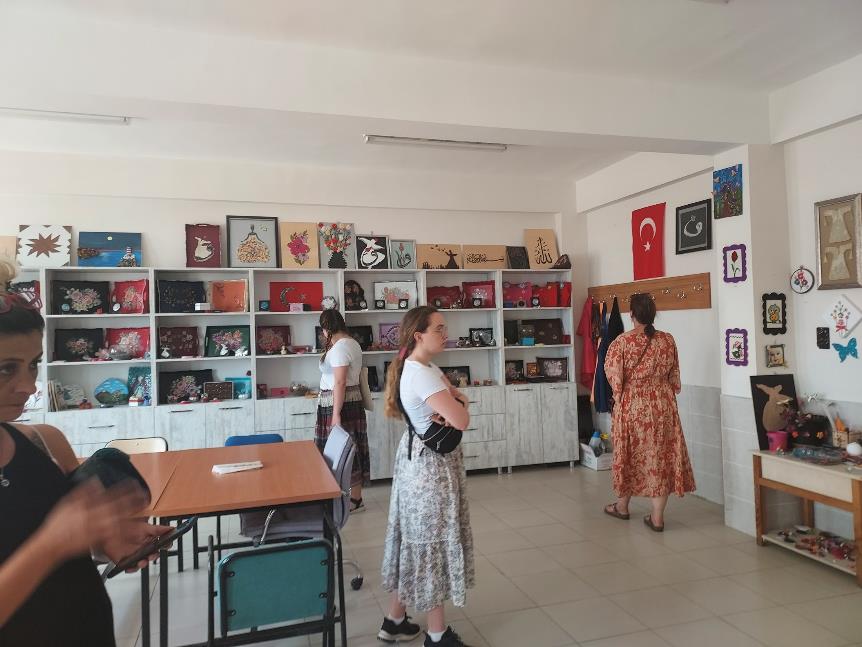 Visit to Meram Melike Hatun Special Education Vocational School – observing the vocational training of individuals with special educational needs

Printing, Handicrafts
2019-1-TR01-KA201-077188
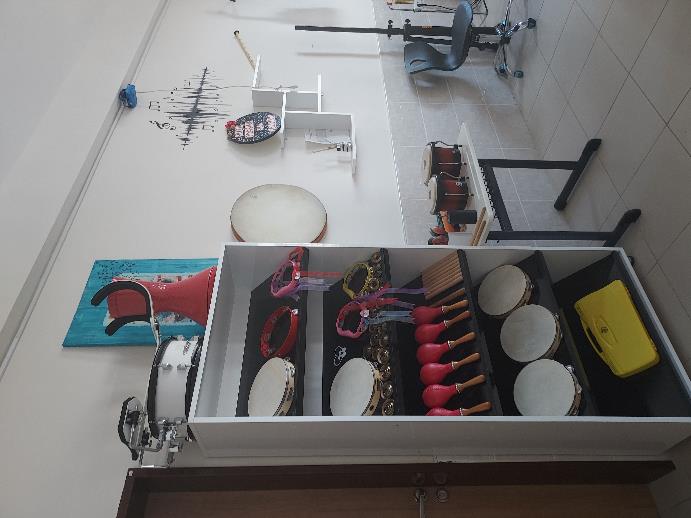 Visit to Meram Melike Hatun Special Education Vocational School – observing the vocational training of individuals with special educational needs


 Music Hall
2019-1-TR01-KA201-077188
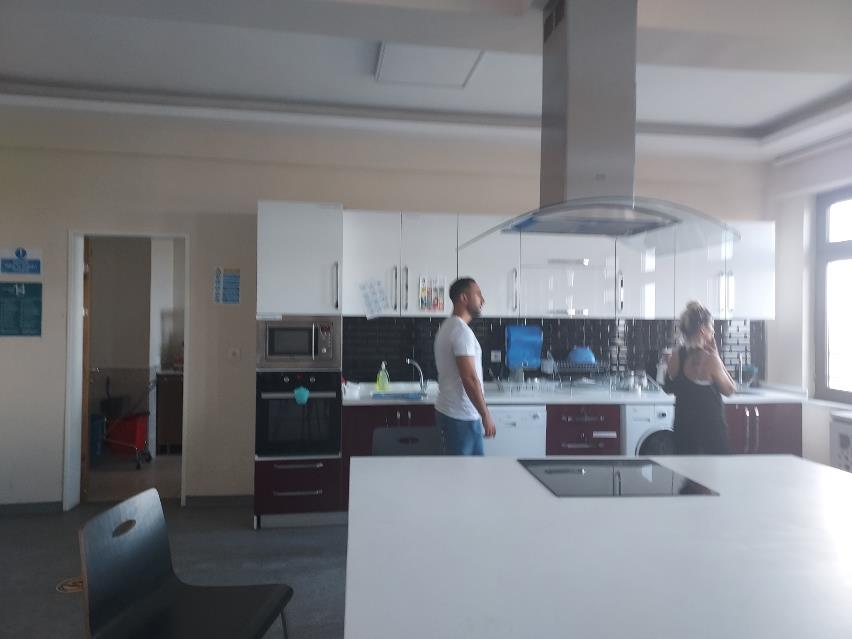 Visit to Meram Melike Hatun Special Education Vocational School – observing the vocational training of individuals with special educational needs


Food and Beverage workshop space
2019-1-TR01-KA201-077188
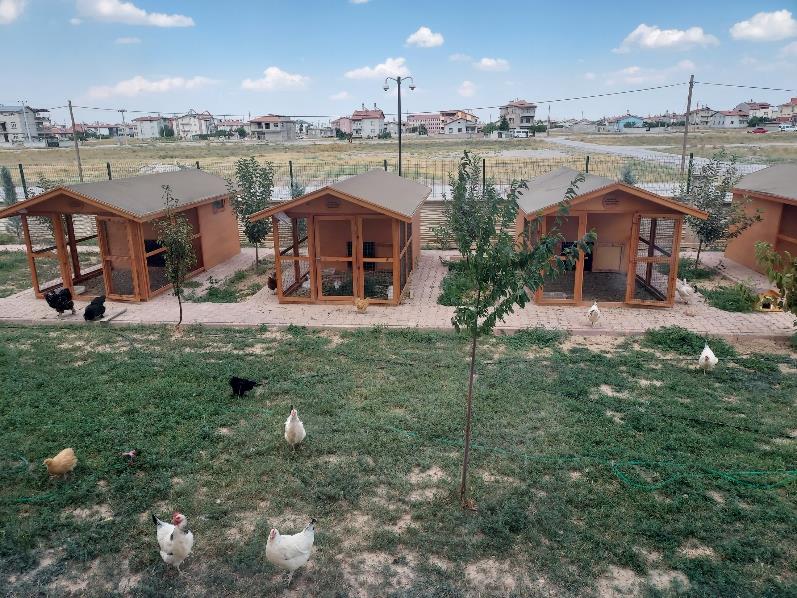 Visit to Meram Melike Hatun Special Education Vocational School –  observing the vocational training of individuals with special educational needs

Agriculture space
2019-1-TR01-KA201-077188
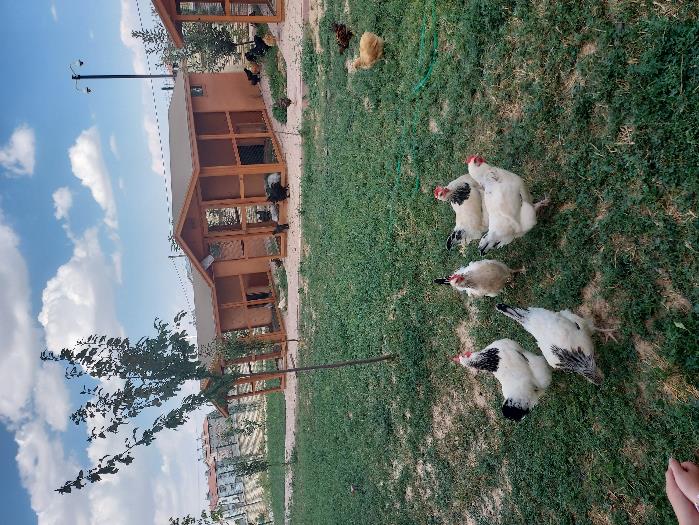 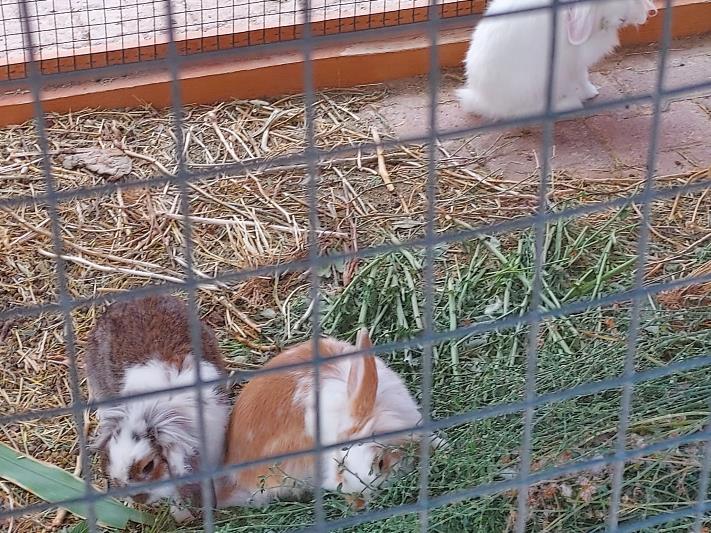 2019-1-TR01-KA201-077188
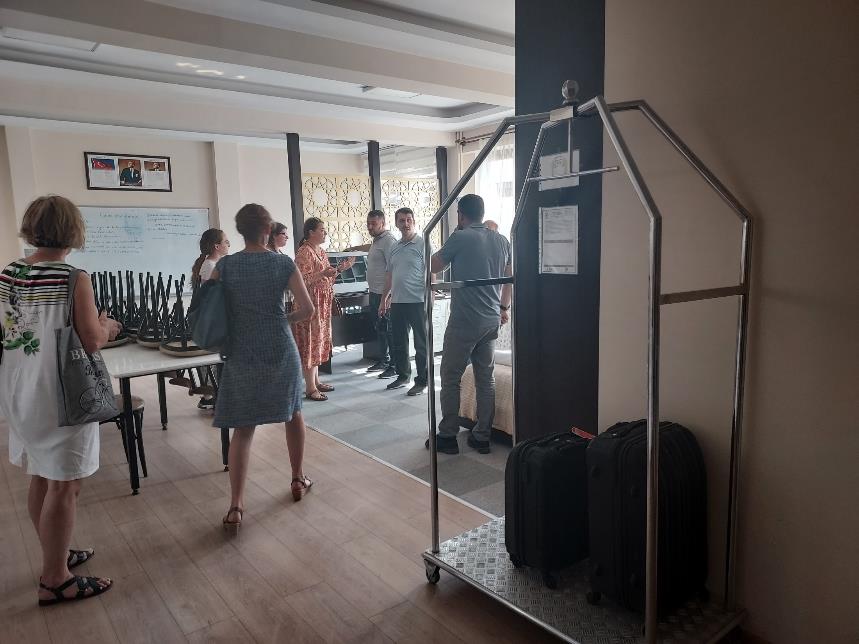 Visit to Meram Melike Hatun Special Education Vocational School – observing the vocational training of individuals with special educational needs


Accommodation and Travel workshop space
2019-1-TR01-KA201-077188
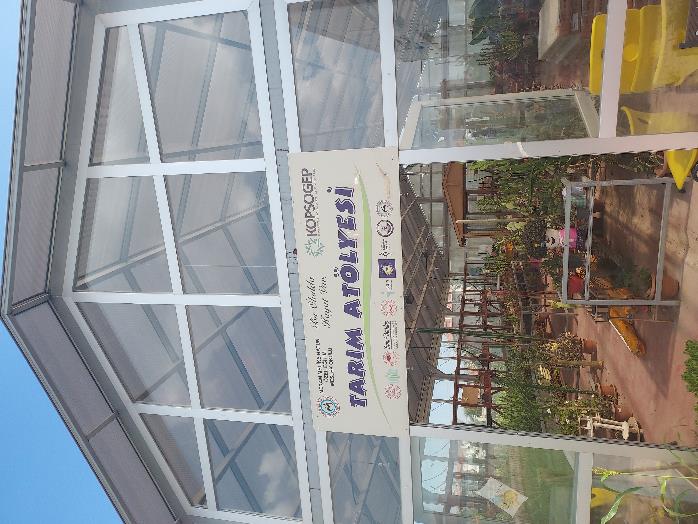 Visit to Meram Melike Hatun Special Education Vocational School – observing the vocational training of individuals with special educational needs
2019-1-TR01-KA201-077188
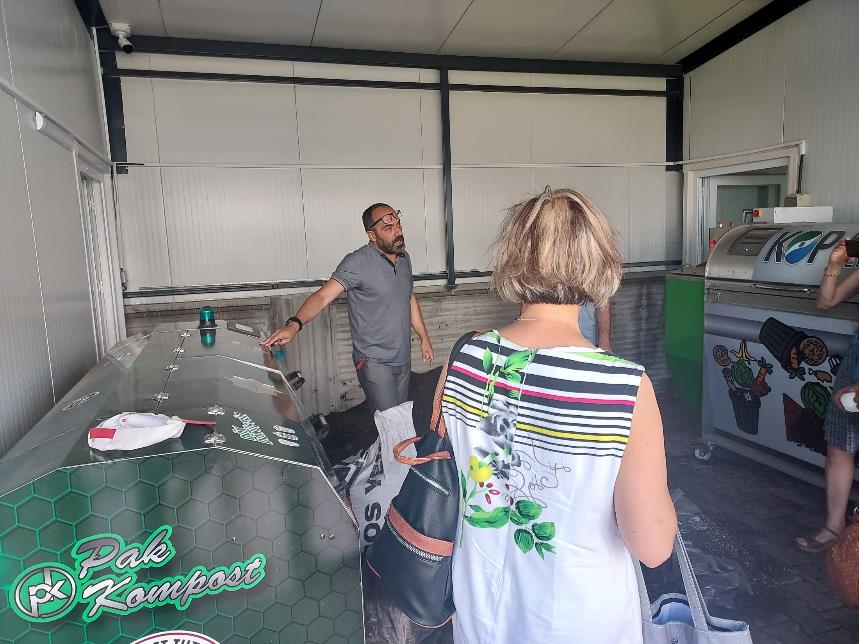 Visit to Meram Melike Hatun Special Education Vocational School – observing the vocational training of individuals with special educational needs

Compost House
2019-1-TR01-KA201-077188
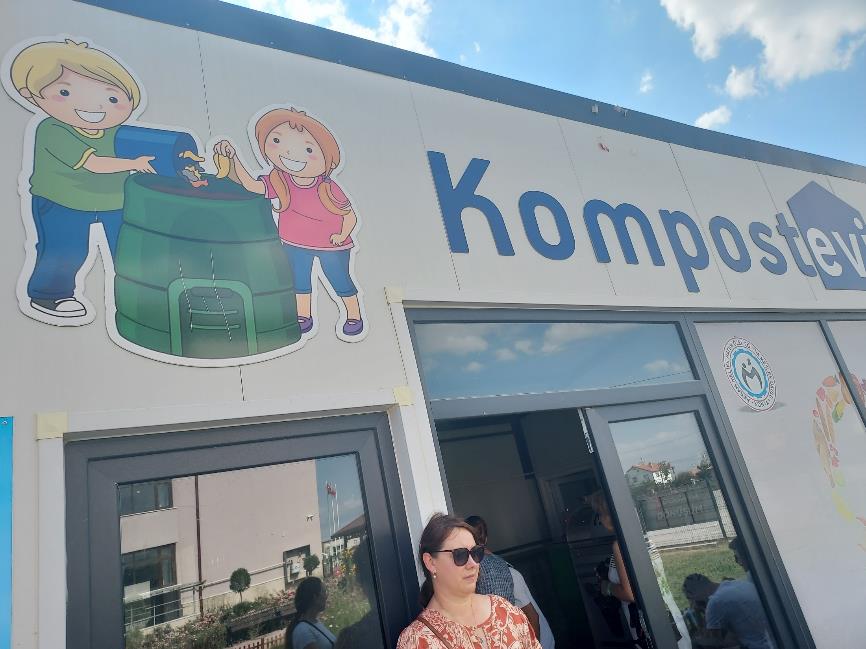 Visit to Meram Melike Hatun Special Education Vocational School –  observing the vocational training of individuals with special educational needs

Compost House
2019-1-TR01-KA201-077188
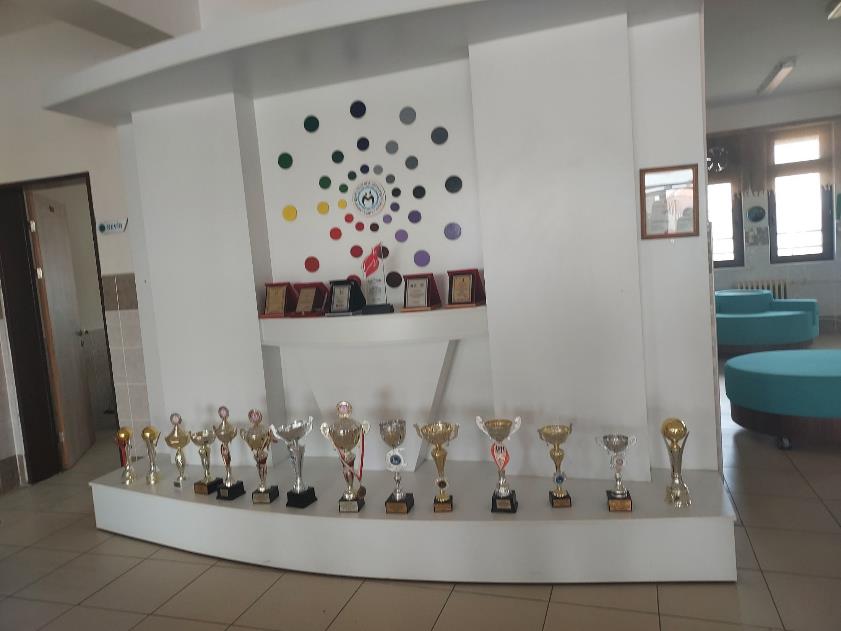 Visit to Meram Melike Hatun Special Education Vocational School 

Trophies from the sportive competitions
2019-1-TR01-KA201-077188
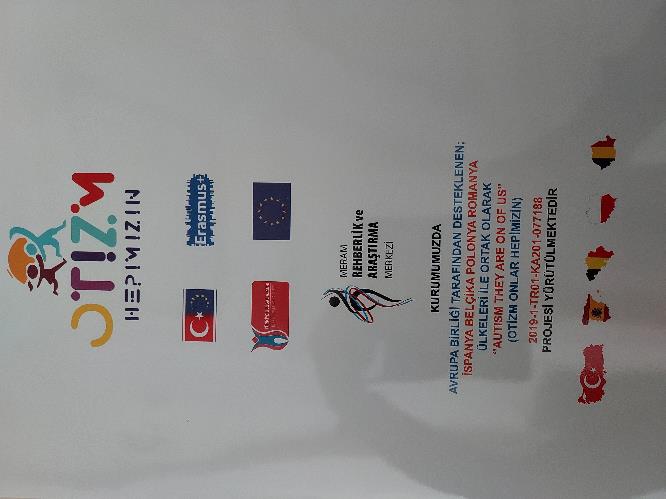 Participants:
Gabriela Conea
Anca Suzan Achitenei
2019-1-TR01-KA201-077188